Úvodní jazykový seminář
Hana Prokšová
hana.proksova@ff.cuni.cz
konzultace: po 10:50–12:20
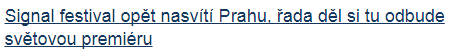 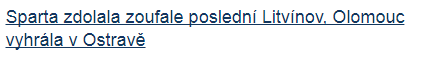 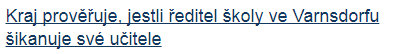 morfematický rozbor
SLADKÝCH
VYPITÉ
ČÍMSI
morfematický rozbor
NAPIŠ
NEUVAŘILA
SPLAŠEN
PŘIZNAV 
ROZEBRÁNY
lexikální zásoba češtiny
Kolik má čeština slov?
Kolik čítá průměrná pasivní slovní zásoba?
Kolik čítá průměrná aktivní slovní zásoba?
lexikální zásoba češtiny
celonárodní slovní zásoba: cca 250 000 slov
velký výkladový Příruční slovník jazyka českého (1935–1957, ale na základě textů z konce 19. století)
http://bara.ujc.cas.cz/psjc/ 
člověk běžně užívá 3000–10 000 slov = aktivní slovní zásoba (závisí na mnoha faktorech)
pasivní slovní zásoba cca 40 000 slov (SSČ)
centrum × periferie
pes, dobrý, vidět, na, fuj × hrabáč, epesní, látat, zvíci, oj
slovotvorba
proces utváření (nikoli jen vytváření) slov a jejich modifikace a adaptace v rámci slovní zásoby češtiny
hledisko diachronní = etymologie
hledisko synchronní

spojení s lexikologií
spojení s gramatikou, hlavně s morfologií
slovotvorba = morfologie derivační (MČ 1)
spojení se syntaxí jen okrajové
kompozice (podpatek, vlastizrádce)
slovotvorný rozbor
× morfematický rozbor
zajímají nás jednotlivé kroky, jak je utvořeno slovo
nezajímá nás tvar slova (např. pád, slovesný způsob), tj. nevyčleňují se tvarotvorné sufixy!
zaznamenáváme každý krok + proces + hláskové změny

ZÁCHRAN-ÁŘ(Ø)
ZA-CHRÁN-I(T)	sufixace (chrán → chran)
CHRÁN-I(T)		prefixace
utváření nových slov
slovo základové/fundující → slovo utvořené/fundované
společná část = slovotvorný základ
odlišnost tvoří slovotvorný formant
fundace = jedno slovo se zakládá na druhém
motivace = význam jednoho slova odkazuje na význam druhého
př. zelenina = něco zeleného
slovní čeleď, slovní hnízdo
pivo – pivíčko – pivní – pivařka – pivotéka – pivovar 
Jak vzniklo slovo pivo?
Utvořte mapu všech možných slov utvořených ze základového slova

					
						CUKR
derivace
= odvozování

prefixace
Vymyslete slovo se třemi prefixy.

sufixace
PIVO → PIVAŘ → PIVAŘKA
PIVO → PIVOVAR → PIVOVARNÍK → PIVOVARNICKÝ
PIVOVARSKÝ × PIVOVARNICKÝ
VĚDNÍ × VĚDECKÝ
ZDRAVOTNÍ × ZDRAVOTNICKÝ
transflexe
tvoření slov koncovkou
MALINA → MALINÍ, PRACOVAT → PRÁCE
tvoření slov kmenotvorným sufixem
SŮL → SOLIT, TELEFON → TELEFONOVAT


Jedna z nejčastějších chyb v testu!
kombinované tvoření (spojení 2 principů v jediném kroku)
prefixace + transflexe:
HORA → POHOŘÍ
MOUDRÝ → ZMOUDŘET
prefixace + sufixace:
PATA →  PODPATEK
deprefixace
útes → tes (básnické)
desufixace
krásný → krása (-a je jen pádová koncovka)
resufixace
nízký → nížina

při derivaci může probíhat
reflexivizace
milovat → zamilovat se
dereflexivizace
zamilovat se → zamilován → zamilovaný
produktivita
slovotvorné typy se liší produktivitou, která je dána spojitelností afixů
(= přípon a předpon) se slovními základy

sufix -ený/-ěný nelze vždy připojit k základu pojmenovávajícímu určitou látku či hmotu:
ANO dřevo, vlna, měď, plátno
NE bronz, titan, zlato, silon
→ -ený/-ěný má omezenou produktivitu

sufix -ovat se pojí nejčastěji s odvozenými slovesy: kontrolovat, skartovat, surfovat, googlovat… segwayovat?
→ -ovat je velmi produktivní
forma × význam
POVAL-E(-)Č-K(A)
POVAL-E(-)Č(Ø)		derivace, přechylování: -k-	
PO-VAL-OVA(T) SE		derivace? -eč
VÁL-E(T) SE			prefixace + transflexe (vál → val)
VÁL-E(T) 			reflexivizace

nepoužívá se žádné dokonavé POVÁLET SE, kterému by forma POVALEČ odpovídala lépe (-e- by pak bylo kmenotvorná přípona)
Vymyslete slova podle následujícího rozboru:

kořen – slovotvorný sufix – slovotvorný sufix – pádová koncovka
slovotvorný prefix – slovotvorný prefix – kořen – kmenotvorný sufix – osobní koncovka
na čtvrtek si předpřipravte
Jak jsou utvořena slova:
rybářský
podhradí
kolotočář
baloňák
rozplakat se